Образовательный семинар с заместителями директоров  по УВР 15-16.10.2019г.


 Приоритеты формирования образовательных результатов 
на 2019-2020 учебный год
Сацук Ольга Ивановна, руководитель центра методического сопровождения развития МСО
Образовательный семинар с заместителями директоров  по УВР 15-16.10.2019г.
PISA – международная программа по оценке учебных достижений
TIMSS – международное мониторинговое исследование качества математического и естественнонаучного образования
PIRLS – международное исследование качества чтения и понимания текста
ICILS – международное исследование компьютерной и информационной грамотности (с 2013г.)
ICCS – международное исследование качества граждановедческого образования
TALIS – международное исследование учительского корпуса по вопросам преподавания и обучения
PIAAC – международное исследование компетенций взрослого населения

Международные сопоставительные исследования получили активное развитие в нашей стране и, наряду с ГИА, ВПР и НИКО формируют Единую систему оценки качества образования (ЕСОКО) в Российской Федерации.
Международные сопоставительные исследования качества образования были разработаны как инструмент, позволяющий выявить эффективность образовательных систем в разных странах и способствующий принятию решений и проведению реформ на основе полученных результатов.
Образовательный семинар с заместителями директоров  по УВР 15-16.10.2019г.
В настоящее время в РФ сформирована Единая система оценки качества образования (ЕСОКО) для мониторинга знаний учащихся на разных ступенях обучения в школе, оперативно выявлять и решать проблемы системы образования в разрезе предметов, школ и регионов.
Система оценки качества школьного образования в РФ является многоуровневой, состоящей из нескольких процедур. 
Национальный единый государственный экзамен (ЕГЭ), который является обязательным для всех выпускников школ с 2009 года
Государственная итоговая аттестация 9-х классов (ГИА-9) – основной государственный экзамен (ОГЭ). 
По результатам ГИА-9 школьник может продолжить обучение в старшей школе и в учреждениях среднего профессионального образования.
Национальные исследования качества образования (НИКО)
Всероссийские проверочные работы (ВПР)
Промежуточные срезы знаний обучающихся проводятся по разным предметам и в разных классах.
Образовательный семинар с заместителями директоров  по УВР 15-16.10.2019г.
Кроме того, РФ участвует в международных сопоставительных исследованиях качества образования. 
Эти исследования позволяют:
понять насколько конкурентоспособной является российская школа сегодня; 
выявить и сравнить изменения, происходящие в системе образования разных стран;
проанализировать факторы, позволившие странам-лидерам добиться успеха.

Оценку знаний учащихся школ дополняют исследования профессиональных компетенций учителей.
Центр национальных и международных исследований качества образования Федерального института оценки качества образования проводит: 
национальные исследования качества образования (НИКО), 
всероссийские проверочные работы (ВПР), 
международные сопоставительные исследования качества образования.
Образовательный семинар с заместителями директоров  по УВР 15-16.10.2019г.
Международная программа по оценке образовательных достижений учащихся PISA (Programme for International Student Assessment) – международное сопоставительное исследование качества образования, в котором оцениваются знания и навыки учащихся школ в возрасте 15-ти лет. 
Цель. Изучение того, обладают ли учащиеся 15-летнего возраста, получившие обязательное общее образование, знаниями и умениями, необходимыми для полноценного функционирования в современном обществе, т.е. для решения широкого диапазона задач в различных сферах человеческой деятельности, общения и социальных отношений. 
Программа позволяет выявить и сравнить изменения, происходящие в системах образования разных стран и оценить эффективность стратегических решений в области образования.
Область оценивания:
PISAЦиклы исследования: 2000, 2003, 2006, 2009, 2012, 2015, 2018

Проводится под эгидой Организации экономического сотрудничества и развития (ОЭСР). 
Национальным центром проведения исследования PISA в Российской Федерации является ФГБУ «Федеральный институт оценки качества образования»
математическая грамотность
естественнонаучная грамотность
читательская грамотность
Образовательный семинар с заместителями директоров  по УВР 15-16.10.2019г.
PISA
PISA
Как в PISA показывают себя школьники из России. К сожалению, результаты российских школьников в этом исследовании далеки от первых мест — за всё время Россия ни разу не вошла даже в двадцатку стран по трём показателям.
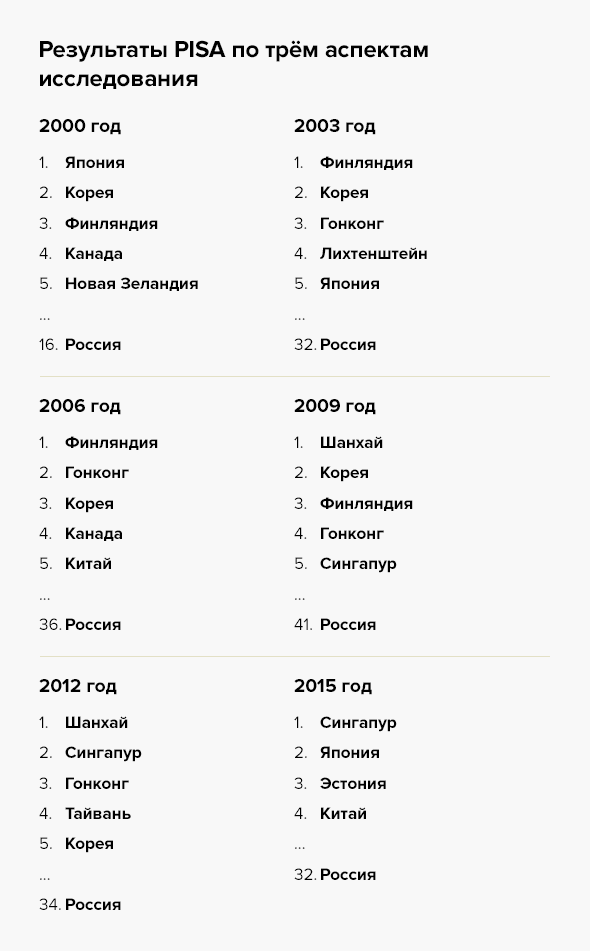 PISA
После последней оценки PISA в 2018 году министр просвещения РФ Ольга  Юрьевна Васильева констатировала, что российские школьники показали низкий уровень решения нестандартных задач в условиях, близких к реальным, а также низкий уровень умения работать в команде.
Министр подчеркивала, что причина связана с ориентацией российского образования на решение стандартных задач, в том числе заданий единого госэкзамена (ЕГЭ).
PISA
НОВЫЙ ЦИКЛ ИССЛЕДОВАНИЯ PISA ПРОЙДЕТ В 2021 ГОДУ, ОСНОВНОЕ ВНИМАНИЕ В НЕМ БУДЕТ УДЕЛЕНО МАТЕМАТИЧЕСКОЙ ГРАМОТНОСТИ, А В КАЧЕСТВЕ ДОПОЛНИТЕЛЬНОГО НАПРАВЛЕНИЯ ВПЕРВЫЕ БУДЕТ ИССЛЕДОВАТЬСЯ КРЕАТИВНОСТЬ МЫШЛЕНИЯ УЧАЩИХСЯ.
Под  креативным мышлением будем понимать способность продуктивно участвовать в  процессе выработки, оценки и  совершенствовании идей, направленных на получение инновационных  и эффективных решений, и/или нового знания, и/или эффектного  выражения воображения. На способность мыслить креативно влияют как внутренние факторы — знание предмета, любознательность, уверенность в  своих силах, нацеленность на достижение цели, на результат, мотивирующая сила задачи,— так и внешние условия . Креативность может стать результатом как индивидуальных, так и совместных усилий.
PISA
Математическая грамотность – это способность индивидуума формулировать, применять и интерпретировать математику в разнообразных контекстах.
Она включает математические рассуждения, использование математических понятий, процедур, фактов и инструментов для описания, объяснения и предсказания явлений. 
Она помогает людям понять роль математики в мире, высказывать хорошо обоснованные суждения и принимать решения, которые должны принимать конструктивные, активные и размышляющие граждане.

 В рамках исследования PISA-2018  использовалось данное определение.
Модель математической грамотности
Сопоставление PISA и ФГОС (математическая грамотность)
Математическая грамотность – это способность человека мыслить математически, формулировать, применять и интерпретировать математику для решения задач в разнообразных практических контекстах. Она включает в себя понятия, процедуры и факты, а также инструменты для описания, объяснения и предсказания явлений. Она помогает людям понять роль математики в мире, высказывать хорошо обоснованные суждения и принимать решения, которые должны принимать конструктивные, активные и размышляющие граждане в 21 веке.В рамках исследования PISA-2021 будет использоваться данное определение
Сопоставление  PISA (математическая грамотность)
PISA
Концепция направления «математическая грамотность» исследования PISA-2021
Исследование PISA-2021 будет измерять, насколько эффективно образовательные системы стран готовят учащихся к использованию математики во всех аспектах их личной, общественной и профессиональной жизни.
В концепции по математике исследования PISA-2021 ключевой составляющей понятия математическая грамотность является математическое рассуждение.
Способность рассуждать логически и убедительно формулировать аргументы  - это навык, который приобретает все большее значение в современном мире. Математика - это наука о четко определенных объектах и понятиях, которые можно анализировать и трансформировать различными способами, используя математическое рассуждение для получения выводов.
В целом концепция описывает взаимоотношения между математическим рассуждением и тремя процессами цикла по решению задачи (формулирование, применение, интерпретация и оценивание).
Математическая грамотность была в центре исследования в 2003 и 2012 году.
PISA
Концепция направления «математическая грамотность» исследования PISA-2021
B концепцию по математике были добавлены восемь навыков 21 века: 
Критическое мышление,
Креативность, 
Исследование и изучение, 
Саморегуляция, инициативность и настойчивость,
Использование информации,
Системное мышление, 
Коммуникация, 
Рефлексия
PISA
Естественнонаучная грамотность – способность использовать естественнонаучные знания, выявлять проблемы, делать обоснованные выводы, необходимые для понимания окружающего мира и тех изменений, которые вносит в него деятельность человека, и для принятия соответствующих решений.
PISA
Объяснение или описание естественнонаучных явлений на основе имеющихся научных знаний, а также прогнозирование изменений.
Распознавание научных вопросов и применение методов естественнонаучного исследования.
Интерпретация данных и использование научных доказательств для получения выводов.
Три группы умений, характеризующих естественнонаучную грамотность
PISA
Основные умения естественнонаучной грамотности
PISA
Сравнительный анализ концептуальной рамки исследования PISA по читательской грамотности и Федерального государственного образовательного стандарта основного общего образования "Читательская грамотность в исследовании PISA-2015".
В исследовании PISA-2015 различают три группы читательских умений (аспектов), соответствующих разным задачам и способам их решения (стратегиям), которые использует читатель для того, чтобы проложить собственный путь по тексту и между текстами. Выделяют следующие три группы: 
1. найти и извлечь (сообщение или информацию);
2. интегрировать и интерпретировать (сообщение); 
3. осмыслить и оценить (сообщение).
Читательская грамотность - способность человека понимать и использовать письменные тексты, размышлять о них и заниматься чтением для того, чтобы достигать своих целей, расширять свои знания и возможности, участвовать в жизни общества.
ФГОС ООО
38. Метапредметные результаты освоения основной образовательной программы основного общего образования должны отражать:
...4) овладение навыками работы с информацией:
самостоятельно формулировать основания для извлечения информации из источника (текстового, иллюстративного, графического), учитывая характер полученного задания;
характеризовать, оценивать источник в соответствии с задачей информационного поиска; находить требуемый источник с помощью электронного каталога и поисковых систем Интернета; сопоставлять информацию, полученную из разных источников;
выбирать, анализировать, ранжировать, систематизировать и интерпретировать информацию различного вида, давать оценку ее соответствия цели информационного поиска;
распознавать достоверную и недостоверную информацию: реализовывать предложенный учителем способ проверки достоверности информации; определять несложную противоречивую информацию, самостоятельно находить способы ее проверки;
подбирать иллюстративную, графическую и текстовую информацию в соответствии с поставленной учебной задачей;...
1. найти и извлечь (сообщение или информацию)
2. интегрировать и интерпретировать (сообщение)
3. осмыслить и оценить (сообщение)
ФГОС (Метапредметные результаты): умение осуществлять анализ требуемого содержания, представленного в письменном источнике, диалоге, дискуссии, различать его фактическую и оценочную составляющую;
Уровни функциональной грамотности PISA
Самостоятельно мыслящие и способные функционировать в сложных условиях


4 уровень – проявляется способность использовать имеющиеся знания и умения для получения новой информации
3 уровень –способны выполнять четко описанные процедуры, включая и те процедуры, которые могут требовать принятия решения на каждом последующем шаге. 
2 уровень – пороговый, при достижении которого учащиеся начинают демонстрировать применение знаний и умений в простейших не учебных ситуациях
Международное исследование качества математического и естественнонаучного образования TIMSS (Trends in Mathematics and Science Study) – международное сопоставительное исследование качества и тенденций в математическом и естественнонаучном образовании. 
Цель:
Мониторинг учебных достижений учащихся начальной и основной школы, изменений, происходящих в математическом и естественнонаучном образовании при переходе из начальной в основную школу, а также выявление факторов, влияющих на качество математического и естественнонаучного образования в начальной и основной школе. Исследование спланировано таким образом, что его результаты позволяют отслеживать тенденции в математическом и естественнонаучном образовании участвующих стран каждые 4 года, когда учащиеся 4 классов становятся учащимися 8 класса.
Область оценивания:
В рамках исследования TIMSS оценивается общеобразовательная подготовка учащихся 4 и 8 классов по математике и естественно-научным предметам, а также подготовка учащихся 11 классов по углубленным курсам математики и физики.
TIMSSЦиклы исследования:1995,1999,2003,2007,2011,2015,2019
Проводится Международной ассоциацией по оценке учебных достижений IEA.
 Национальным координатором реализации исследования TIMSS в Российской Федерации является ФГБУ «Федеральный институт оценки качества образования».
TIMSS
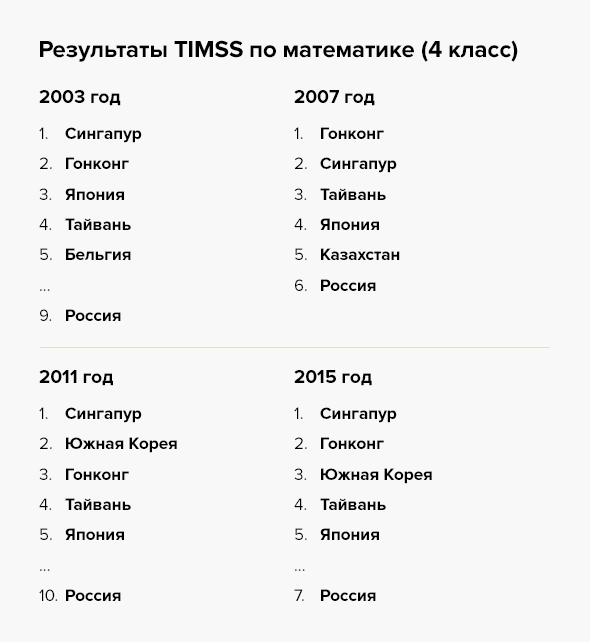 Как в TIMSS показывают себя школьники из России. Результаты у российских школьников достаточно высокие. 
В последнем исследовании 2015 года ученики 4-х классов заняли 7-е место по математике и 4-е по естествознанию. Восьмиклассники оказались на 6-м месте по математике и на 7-м в естественных науках. 
Результаты по математике 11 класс-1-е место, по физике 11 класс- 2-е место.
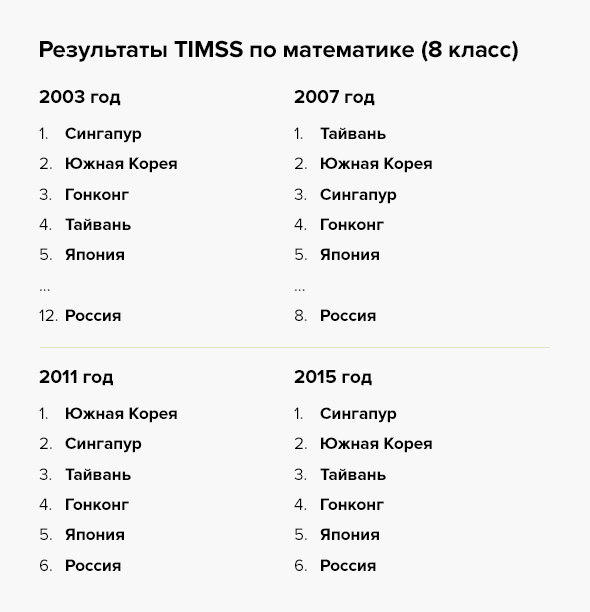 Международное исследование качества чтения и понимания текста PIRLS (Progress in International Reading Literacy Study) – это международное сопоставительное исследование читательской грамотности. 
Цель:
Сопоставление уровня навыков чтения и понимания текста четвероклассниками различных стран мира, а также выявление различий в методике обучения читательской грамотности в национальных системах образования.
Область оценивания:
Оцениваются два вида чтения, которые чаще других используются учащимися во время учебных занятий и вне школы: чтение с целью приобретения читательского литературного опыта и чтение с целью освоения и использования информации.
В соответствии с концептуальными положениями исследования при чтении художественных и информационных (научно-популярных) текстов оцениваются четыре группы читательских умений:
нахождение информации, заданной в явном виде;
формулирование выводов;
интерпретация и обобщение информации;
анализ и оценка содержания, языковых особенностей и структуры текста
PIRLSЦиклы исследования: 2001, 2006, 2011,2016
Проводится Международной ассоциацией по оценке учебных достижений IEA. 
Национальным координатором реализации исследования PIRLS в Российской Федерации является ФГБУ «Федеральный институт оценки качества образования».
PIRLS
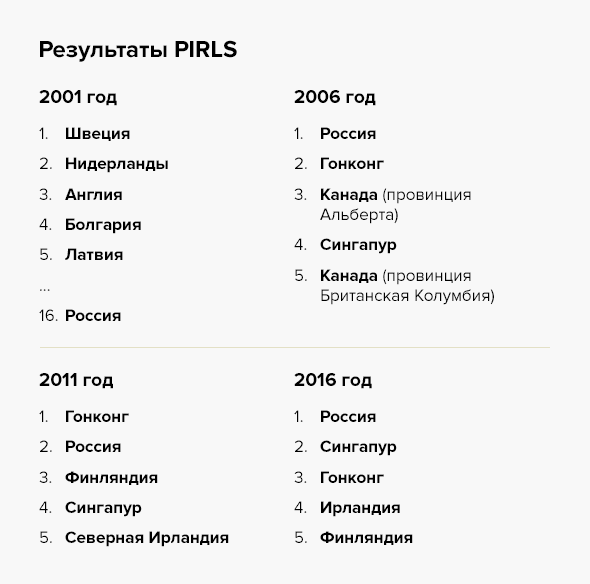 Как в PIRLS показывают себя школьники из России. 
В самом первом исследовании PIRLS-2001 Россия заняла только 16-е место из 35 стран. В конце 2017 года появились результаты последнего исследования PIRLS-2016, в котором российские школьники заняли первое место.
Международное исследование компьютерной и информационной грамотности ICILS
Цель :оценить уровень сформированности IT-компетенций учащихся 8-х классов. Исследование позволит ответить на вопросы: как школьное образование способствует формированию IT-компетенций школьников и какие факторы влияют на развитие IT-навыков детей. 
Область исследования: Задания исследования разрабатываются с участием ведущих международных экспертов и стран-участниц. Тест ICILS полностью автоматизирован. Тестовые модули участники выполняют на компьютере. Задания построены по принципу закрытой системы. Участник осуществляет поиск, обработку и передачу информации в специально созданной среде, не имея доступа к другим ресурсам. Учителя-предметники, IT-координаторы и директора школ принимают участие в анкетном опросе.
 Страны-участницы исследования также предоставляют информацию об образовательной политике и инициативах, инфраструктурных ресурсах и профессиональном уровне IT-компетенций педагогов. Контекстный национальный обзор будет использован при проведении факторного анализа влияния образовательной IT-политики и практики на уровень учебных достижений школьников.
Навыки сбора и обработки информации (понимание принципов использования компьютера; получение и оценка информации; управление информацией.)
Умение создавать и обмениваться информацией (преобразование информации; производство информации; обмен информации)
Исследование не предусматривает оценивание успешности отдельных учащихся, школ, учителей, директоров школ. Собранные данные позволят провести мониторинг образовательных систем в целом без идентификации конкретных респондентов. 
Казахстан принимал  участие в данном исследовании с апреля-май 2018 года. Для участия отобраны международной выборкой более 4 тыс. казахстанских восьмиклассников и 2500 учителей. В целом в ICILS-2018 приняли  участие 120 тыс. восьмиклассников из 14 стран мира. Результаты исследования будут опубликованы IEA в декабре 2019 года. Участие страны в данном уникальном исследовании будет способствовать активному развитию IT-образования. Это обеспечит мультипликативный эффект на уровень информационной грамотности населения страны.
ICILS
Циклы исследования: 2013,2018

Проводится Международной ассоциацией по оценке учебных достижений IEA
Национальным координатором реализации исследования является Национальный фонд подготовки кадров
ICILS
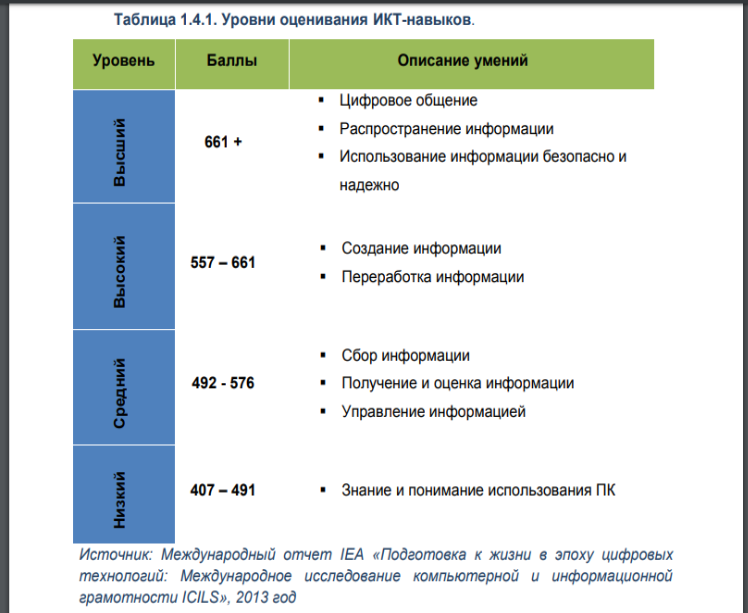 Компьютерная и информационная грамотность означает способность человека использовать компьютеры для расследования, создания и общения, чтобы эффективно участвовать дома, в школе, на рабочем месте и в обществе. CIL объединяет техническую компетентность и интеллектуальные возможности для достижения коммуникативной цели. ( перевод с английского языка)
на сайте https://icils.acer.org/

Компьютерная и информационная грамотность понимается как  способность использовать компьютеры в личных, исследовательских, творческих  и коммуникационных целях, чтобы успешно участвовать  в учебной, производственной и общественной деятельности
На сайте Национального фонда подготовки кадров https://www.ntf.ru/content/международное-исследование-компьютерной-и-информационной-грамотности-icils
ICILS
Результаты 2013г.

Также выявлено, что наличие компьютеров в школе не формирует компьютерную и информационную грамотность. Исследование подтвердило, что компьютерную и информационную грамотность формируют активные элементы обучения, исследовательская и проектная деятельность. Во многих странах на уровень компьютерной и информационной грамотности учащихся положительным образом повлияла доступность домашних ИКТ-ресурсов. Учащиеся с большим числом компьютеров дома показали более высокие баллы по шкале ИКТ-навыков.

Результаты Международного исследования компьютерной и информационной грамотности (ICILS) 2018 года будут опубликованы 5 ноября 2019 года.
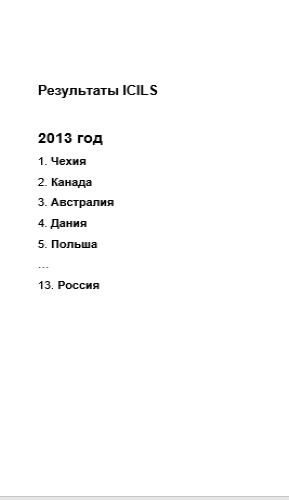 ICCS – международное исследование качества граждановедческого образования 14-летних школьников (International Civic and Citizenship Study). 
Целью исследования является выявление знаний и понимания гражданской позиции молодого поколения, его самоопределение в социальном обществе в 21 веке. 
Для достижения данной цели при проведении исследования также изучаются убеждения, ценности, взгляды (отношения), намерения и поведение учащихся в современном обществе. Кроме того, в рамках исследования осуществляется сбор и анализ широкого спектра контекстных данных, полученных непосредственно от политических деятелей, учителей, директоров школ и самих учащихся, касающихся организации и содержания гражданского воспитания и гражданского образования в учебных программах, квалификации и опыте учителей, школе, среде и климате, а также дома и в обществе.ICCS базируется на исследованиях IEA, которые проводились в 1971 году в 9 странах (CIVICED) и в 1999 году в 28 странах (CIVED).Исследование направлено на изучение шести основных вопросов:1.Различия в уровне граждановедческих знаний;2.Изменения в содержании знаний учащихся с 1999 года;3.Интерес учащихся к участию в общественной и политической жизни;4.Восприятие угроз для гражданского общества;5.Особенности системы образования школ и классов, связанные с гражданским образованием;6.Аспекты характеристик учащихся и их взаимосвязь с результатами гражданского образования.Структура заданий включает в себя 4 содержательные области:гражданское общество и системы;гражданские принципы;гражданское участие;гражданственность и гражданская идентичность.
ICCSЦиклы исследования:1971,1999,2009,2016

Исследование организовано Международной ассоциацией по оценке учебных достижений IEA (International Association for the Evaluation of Educational Achievement).
Национальным координатором реализации исследования является Закрытое акционерное общество «Издательский дом «Учительская газета»
ВПР 4 класс «Русский язык»
Предусмотрена оценка сформированности следующих УУД.
Личностные действия: знание моральных норм и норм этикета, умение выделить нравственный аспект поведения, ориентация в социальных ролях и межличностных отношениях. 
Регулятивные действия: целеполагание, планирование, контроль и коррекция, саморегуляция. 
Общеучебные универсальные учебные действия: поиск и выделение необходимой информации; структурирование знаний; осознанное и произвольное построение речевого высказывания в письменной форме; выбор наиболее эффективных способов решения задач в зависимости от конкретных условий; рефлексия способов и условий действия, контроль и оценка процесса и результатов деятельности; смысловое чтение как осмысление цели чтения и выбор вида чтения в зависимости от цели; извлечение необходимой информации из прослушанных текстов различных жанров; определение основной и второстепенной информации; моделирование, преобразование модели.
 Логические универсальные действия: анализ объектов в целях выделения признаков; синтез, в том числе самостоятельное достраивание с восполнением недостающих компонентов; выбор оснований и критериев для сравнения; подведение под понятие; выведение следствий; установление причинноследственных связей; построение логической цепи рассуждений; доказательство.
 Коммуникативные действия: умение с достаточной полнотой и точностью выражать свои мысли в соответствии с задачами и условиями коммуникации, владение монологической и диалогической формами речи в соответствии с грамматическими и синтаксическими нормами родного языка.
ВПР 4 класс  «Математика»
Предусмотрена оценка сформированности следующих УУД. 
Личностные действия: личностное, профессиональное, жизненное самоопределение. 
Регулятивные действия: планирование, контроль и коррекция, саморегуляция. 
Общеучебные универсальные учебные действия: поиск и выделение необходимой информации; структурирование знаний; осознанное и произвольное построение речевого высказывания в письменной форме; выбор наиболее эффективных способов решения задач в зависимости от конкретных условий; рефлексия способов и условий действия, контроль и оценка процесса и результатов деятельности; моделирование, преобразование модели. 
Логические универсальные действия: анализ объектов в целях выделения признаков; синтез, в том числе выведение следствий; установление причинно-следственных связей; построение логической цепи рассуждений; доказательство. 
Коммуникативные действия: умение с достаточной полнотой и точностью выражать свои мысли в соответствии с задачами и условиями коммуникации.
ВПР 4 класс «Окружающий мир»
Предусмотрена оценка сформированности следующих УУД. 
Личностные действия: знание моральных норм и норм этикета, умение выделить нравственный аспект поведения, ориентация в социальных ролях и межличностных отношениях.
 Регулятивные действия: целеполагание, планирование, контроль и коррекция, саморегуляция. 
Общеучебные универсальные учебные действия: поиск и выделение необходимой информации; структурирование знаний; осознанное и произвольное построение речевого высказывания в письменной форме; выбор наиболее эффективных способов решения задач в зависимости от конкретных условий; рефлексия способов и условий действия, контроль и оценка процесса и результатов деятельности; смысловое чтение как осмысление цели чтения и выбор вида чтения в зависимости от цели; определение основной и второстепенной информации; моделирование, преобразование модели. 
Логические универсальные действия: анализ объектов в целях выделения признаков; синтез, в том числе самостоятельное достраивание с восполнением недостающих компонентов; выбор оснований и критериев для сравнения; подведение под понятие; выведение следствий; установление причинно-следственных связей; построение логической цепи рассуждений; доказательство. 
Коммуникативные действия: умение с достаточной полнотой и точностью выражать свои мысли в соответствии с задачами и условиями коммуникации, владение монологической и диалогической формами речи в соответствии с грамматическими и синтаксическими нормами родного языка.
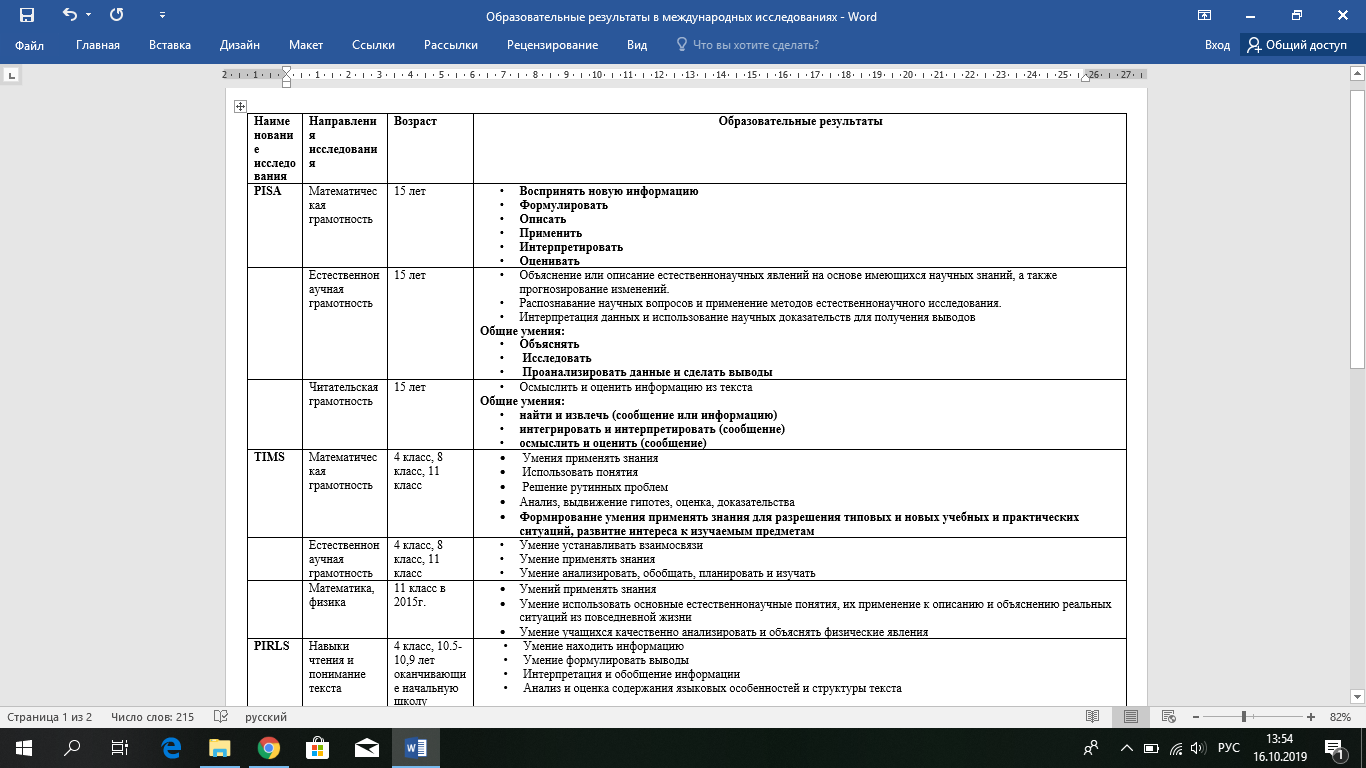 Стратегия социально-экономического развития г. Красноярска до 2030 года. Образование.
Стратегия рассматривает муниципальную систему образования как ключевой ресурс для реализации всех ее положений и развитие города Красноярска по «столичному» сценарию посредством формирования компетенций горожанина будущего (функционально грамотный, умеющий работать на результат, способный к определенным социально значимым достижениям, свободно ориентирующийся в цифровой среде и владеющий информационно-коммуникационными технологиями-средствами, имеющий правовую и финансовую грамотность, обладающий навыками культурного предпринимательства и проектной деятельности, принимающий  поликультурный уклад городской жизни, имеющий экологию мышления, духовно-нравственный стержень и семейные ценности, проявляющий ответственную инициативу, лидерские качества, способный к кооперации и сотрудничеству, стремящийся к профессиональному росту для повышения качества жизни).
Личностные результаты как качества личности
Гордость гражданина-горожанина Красноярска
Приветливость к другому человеку
Ответственность за принятые обязательства
Ответственность за собственные действия
Ответственность за общую с другими деятельность
Оптимизм с устремлением в будущее
Стремление к сотрудничеству
Забота о здоровье как собственном, так и другого
Понимающее отношение к функции семьи
Понимающее отношение к другому человеку, что «он - другой»
Метапредметные результаты как умения
Умение осуществлять целеполагание
Умение организовать собственную рефлексию деятельности
Умение организовать рефлексию в группе, которую объединяет общая деятельность
Умение создавать (конструировать) сценарии собственной жизни с учётом жизненных реалий
Умение сотрудничать
Умение следить за собственным здоровьем
Умение принимать определенные правила, требуемые ситуацией, и действовать адекватно
На этапе завершения дошкольного образования
Приоритеты формирования личностных результатов:
доверительность в исполнении требований педагога, принимая их и подчиняясь заданным правилам и социальным нормам;
самостоятельность и ответственность за свои дела и поступки;
воля следовать социальным нормам поведения и правилам в разных видах деятельности.

Приоритеты формирования метапредметных результатов:
умение выразить свои мысли, чувства, желания посредством речевого высказывания в ситуации общения;
умение задавать вопросы взрослым и сверстникам;
умение договариваться о совместных действиях с другими.
На этапе завершения начального общего образования
Приоритеты формирования личностных результатов:
мотивация к учебной деятельности;
осознанное, уважительное и доброжелательное отношение к другому человеку, его мнению, мировоззрению, культуре, языку, вере, гражданской позиции; 
понимание и принятие социальных норм, правил поведения, ролей и форм социальной жизни в группах и сообществах, включая взрослые и социальные сообщества, участвуя в школьном самоуправлении и общественной жизни в пределах возрастных компетенций с учетом этнокультурных, социальных и экономических особенностей.

Приоритеты формирования метапредметных результатов:
умение осуществлять целеполагание;
умение планировать, контролировать и оценивать учебные действия в соответствии с поставленной задачей и условиями ее реализации; 
умение строить продуктивное взаимодействие со сверстниками и взрослыми (в паре, в группе).
На этапе завершения основного общего образования
Приоритеты формирования личностных результатов:
ответственное отношение к образовательному процессу и к достижению образовательных результатов;
принятие социальных норм, правил поведения, ролей и форм социальной жизни в группах и сообществах, включая взрослые и социальные сообщества, проверяемое в их соблюдении при участии в деятельности школьного самоуправления и общественной жизни в пределах возрастных компетенций с учетом этнокультурных и социальных особенностей;
готовность к осознанному выбору и построению дальнейшей индивидуальной траектории образования на базе ориентировки в мире профессий и профессиональных предпочтений с учетом устойчивых познавательных интересов, а также на основе формирования уважительного отношения к труду, развития опыта участия в социально значимом труде.
 Приоритеты формирования метапредметных результатов:
умение сотрудничать в составе группы (находить общее решение и разрешать конфликты на основе согласования позиций и учета интересов; формулировать, аргументировать и отстаивать свое мнение);
умение самоопределяться в обучении (самостоятельно определять цели своего обучения, ставить и формулировать для себя новые задачи в учебе и познавательной деятельности, развивать мотивы и интересы своей познавательной деятельности);
умение логически мыслить (определять понятия, создавать обобщения, устанавливать аналогии, классифицировать, самостоятельно выбирать основания и критерии для классификации, устанавливать причинно-следственные связи, строить логическое рассуждение, умозаключение и делать выводы).
На этапе завершения среднего общего образования
Приоритеты формирования личностных результатов:
сознательно ответственное отношение к образованию на протяжении всей жизни, в том числе самообразованию, с пониманием важности непрерывного образования как условия обеспечения успешной профессиональной и общественной деятельности;
осознанность в выборе будущей профессии и возможностей реализации собственных жизненных планов, в отношении к профессиональной деятельности как возможности участия в решении личных, общественных, государственных, общенациональных проблем;
готовность к саморазвитию и самообразованию для самостоятельной, творческой, социально значимой деятельности на основе мотивации к познанию в соответствии с общечеловеческими ценностями и идеалами гражданского общества.
Приоритеты формирования метапредметных результатов:
умение сотрудничать (продуктивно общаться и взаимодействовать со сверстниками и взрослыми в процессе совместной деятельности, учитывая позиции других участников, эффективно разрешая конфликты);
умение самоопределяться в деятельности (самостоятельно определять цели деятельности и составлять планы деятельности; самостоятельно осуществлять, контролировать и корректировать деятельность);
умение логически мыслить (самостоятельно ставить образовательные цели в информационно-познавательной деятельности; осуществлять поиск необходимых сведений в работе с разнообразными массивами данных и различными видами информации, критически оценивать и интерпретировать информацию, получаемую из различных источников).
«Ядро»  образовательных результатов Красноярского стандарта качества образования (вариант)
Личностные результаты как качества личности
ответственность (О)
воля (В)
доброжелательность(Д)
Метапредметные результаты как умения
умение анализировать (А)
умение интерпретировать(И)
умение осуществлять целеполагание(Ц)
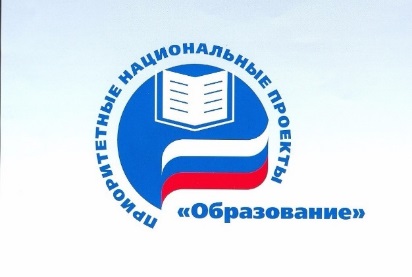 «Современная школа»
«Успех каждого ребёнка» 
«Цифровая образовательная среда»
«Учитель будущего»
Требования к образовательным результатам:
ФГОС начального образования
ФГОС основного образования
ФГОС среднего образования
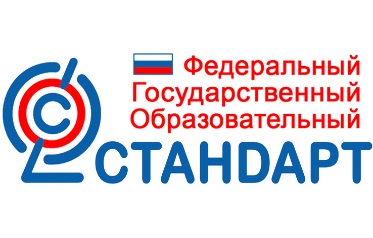 Управленческая Де*
Управленческая Де
Педагогическая Де
СОО (СШ)
ООО (ОШ)
Приоритетно планируемые ОР:
Качества личности
Общие универсальные умения
НОО (НШ)
Образовательная Де
Полилингвальность
Развивающее образование
Цифровизация управления
Образовательное пространство города
Сетевые образовательные взаимодействия
Качественно новая система образования
Высокий уровень человеческого капитала
Компетенции горожанина будущего
Успешная самореализация
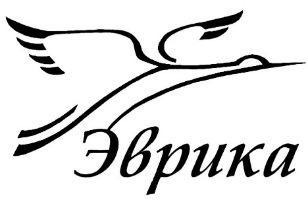 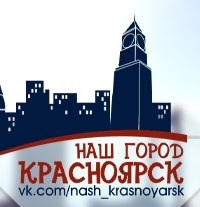 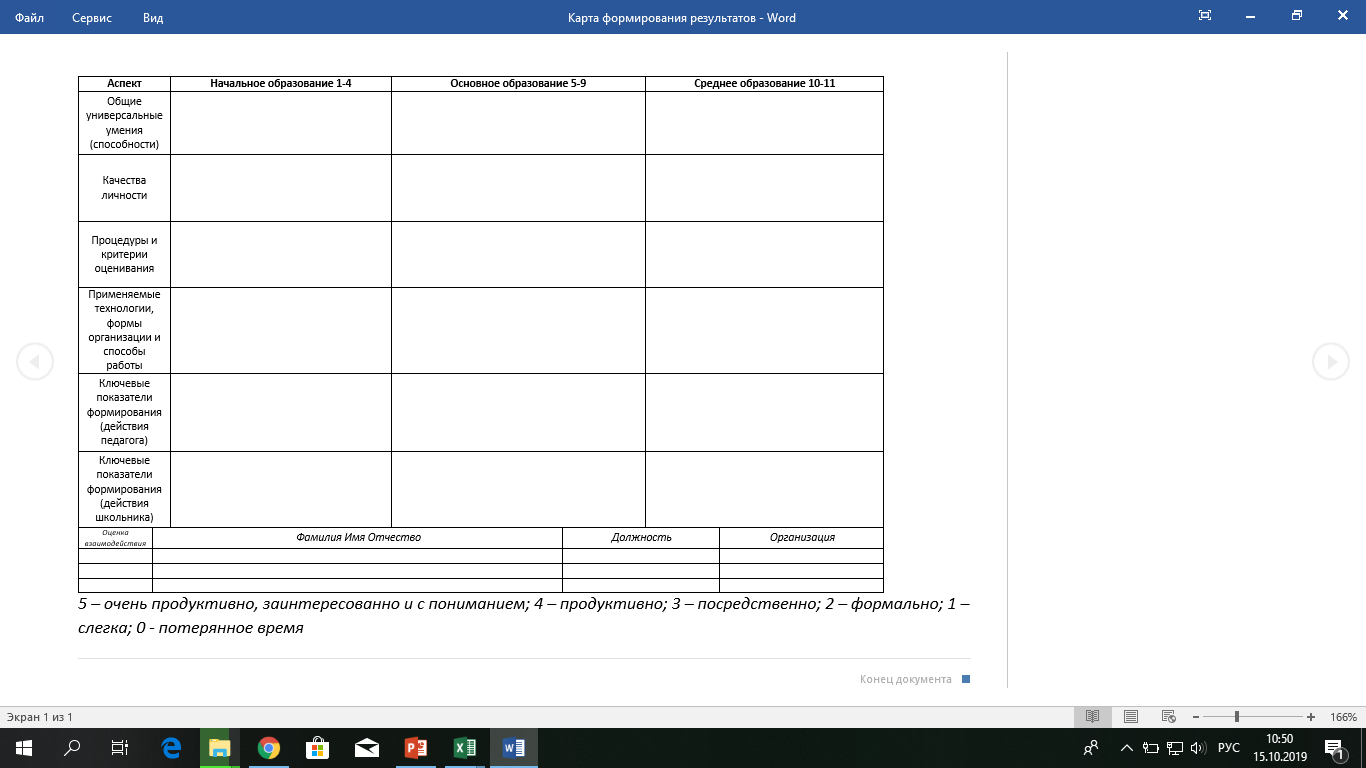